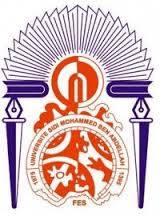 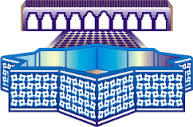 Faculté Des Lettres et des Sciences Humaines Dhar El Mehraz
Université Sidi Mohamed Ben Abdellah
MODULE:Didactique du français
1
Histoire et méthodes
SEMESTRE VI TRONC COMMUN
FR 438 et FR 538
Chakib TAZI                                                                                                                                                           Semestre VI
Evolution des méthodologies d’Enseignement du Français Langue Etrangère (FLE)
2
Chakib TAZI                                                                                                                                                           Semestre VI
La méthodologie grammaire/ traduction
3
Chakib TAZI                                                                                                                                                           Semestre VI
La méthodologie grammaire/ traduction
4
Chakib TAZI                                                                                                                                                           Semestre VI
La méthodologie directe
5
Chakib TAZI                                                                                                                                                           Semestre VI
La méthodologie directe
6
Chakib TAZI                                                                                                                                                           Semestre VI
La méthodologie  audio-orale (M.A.O)
7
Chakib TAZI                                                                                                                                                           Semestre VI
La méthodologie  audio-orale (M.A.O)
8
Chakib TAZI                                                                                                                                                           Semestre VI
De 1960 à 1980, c'est la méthodologie structuro-globale audiovisuelle (SGAV) qui a la primeur. 
Celle-ci prend sa source en Europe, concrètement à l’Institut de Phonétique de Zagreb avec le professeur Guberina. 
Elle  s’appuie sur les moments de la classe qui consistent en des phases successives 
De présentation globale du dialogue (avec images fixes + bande sonore), 
d’explication détaillée, 
de répétition systématique, 
puis de réemploi et de transposition.
La méthodologie structuro-globale-audio-visuelle (S.G.A.V)
9
Chakib TAZI                                                                                                                                                           Semestre VI
La méthodologie structuro-globale-audio-visuelle (S.G.A.V)
10
Chakib TAZI                                                                                                                                                           Semestre VI
La méthodologie structuro-globale-audio-visuelle (S.G.A.V)
En dépit des atouts qu’on lui reconnaît, la SGAV affiche certaines limites :  
elle  exige la mise en place d’un dispositif lourd d’enseignement qui comporte des formations spécifiques aux enseignants et des dispositifs d’enseignement contraignants.
11
Chakib TAZI                                                                                                                                                           Semestre VI
L’approche communicative
12
Chakib TAZI                                                                                                                                                           Semestre VI
L’approche communicative
Dans cette approche, c’est la situation de communication qui est mise en avant :
« Apprendre une langue, c’est apprendre à se comporter de manière adéquate dans des situations de communication où l’apprenant aura quelque chance de se trouver en utilisant les codes de la langue cible »      ( Puren, C. (1988) ). 
«…non seulement les formes linguistiques de la langue, mais aussi ses règles sociales, le savoir quand, comment et avec qui il est approprié d’utiliser ces formes…le tout en tant que partie intégrante de la langue enseignée »
(Hymes, Dell H.  Vers la compétence de communication ).
13
Chakib TAZI                                                                                                                                                           Semestre VI
L’approche communicative
14
Chakib TAZI                                                                                                                                                           Semestre VI
L’approche communicative
15
Chakib TAZI                                                                                                                                                           Semestre VI
La  pédagogie par objectifs
16
Chakib TAZI                                                                                                                                                           Semestre VI
La  pédagogie par objectifs
– « La superficialité de certains apprentissages : même s’ils ont fourni, à un moment donné, des signes de maîtrise de certains savoirs, les élèves se montrent souvent incapables de les mobiliser spontanément dans des situations pour lesquelles ces savoirs seraient pertinents ; C’est tout le problème des savoirs morts, appelés aussi connaissances inertes ».
17
Chakib TAZI                                                                                                                                                           Semestre VI
La  pédagogie par objectifs
– « Le manque d’intégration des savoirs : les élèves “saucissonnent” leurs apprentissages et éprouvent des difficultés à élaborer des ponts entre les différentes matières auxquelles ils ont été confrontés ».
18
Chakib TAZI                                                                                                                                                           Semestre VI
La  pédagogie par objectifs
– « Les lacunes persistantes dans les acquis de base. Malgré les efforts considérables déployés tout au long de la scolarité obligatoire, des compétences essentielles ne semblent pas suffisamment installées comme la compétence à résumer un texte informatif court ou à élaborer une lettre argumentative simple» ». 
Romainville M. Et si on arrêtait de tirer sur les compétences. 

Les critiques qui ont affaibli les principes de la pédagogie par objectifs constituent l’ébauche de la perspective actionnelle.
19
Chakib TAZI                                                                                                                                                           Semestre VI
L’APC a donc suscité beaucoup d’intérêt, voire de l’engouement auprès des décideurs soucieux de voir l'école liée aux réalités de la vie d’une société en évolution et l’apprenant, agent de son propre apprentissage. 
Delorme souligne que : « En préconisant le développement des compétences pertinentes chez les apprenants, il devient possible d’établir une relation entre l’école et la vie ». 

Délorme, C. L’Approche Par les Compétences : entre les promesses des déclarations et les réalités du terrain Reconnaissance ou négation de la complexité .
L’approche par les compétences
20
Chakib TAZI                                                                                                                                                           Semestre VI
L’approche par les compétences
L’APC  est venue donc remédier à ce que l’on appelle l’analphabétisme fonctionnel : 
lorsque des apprenants, ayant suivi une scolarité de plusieurs années, quittent l’école, ils se trouvent incapables d’utiliser ce qu’ils ont appris. 
C’est ce que Perrenoud appelle la problématique du transfert des connaissances.
21
Chakib TAZI                                                                                                                                                           Semestre VI
L’approche par les compétences
22
Chakib TAZI                                                                                                                                                           Semestre VI
L’approche par les compétences
23
Chakib TAZI                                                                                                                                                           Semestre VI
L’approche par les compétences
L’APC  est le fruit de plusieurs courants de recherches en psychologie, en épistémologie, en pragmatique et en didactique. Plusieurs de ses concepts sont issus d’une part de l’épistémologie et de la pragmatique et d’autre part de la psychologie et de la didactique.
24
Chakib TAZI                                                                                                                                                           Semestre VI
L’approche par les compétencescaractéristiques
25
Chakib TAZI                                                                                                                                                           Semestre VI
L’approche par les compétencescaractéristiques
26
Chakib TAZI                                                                                                                                                           Semestre VI
L’approche par les compétencescaractéristiques
27
Chakib TAZI                                                                                                                                                           Semestre VI
L’approche par les compétencescaractéristiques
D’un certain point de vue, l’APC ne fait donc que poursuivre une vieille préoccupation de l’école  «Savoir, et ne point faire usage de ce qu’on sait, c’est pire qu’ignorer».
Alain,  cité par Romainville  M, M. (2006). « L’approche par compétences en Belgique francophone : où en est-on ?
28
Chakib TAZI                                                                                                                                                           Semestre VI
Conclusion
29
Chakib TAZI                                                                                                                                                           Semestre VI
Bibliographie
30
BEACCO, J.C. (1995) : “La méthode circulante et les méthodologies constituées”, Le français dans le monde (recherches et applications), Numéro spécial “Méthodes et méthodologies”, janvier, pp.36-41 
BEACCO, J.-C. (2000) : Les dimensions culturelles des enseignements de langue, Hachette, Paris. 
BERARD, E. (1991), L'approche communicative. Théorie et pratiques, Coll. Techniques de classe, Clé International, Paris.
COSTE, D. (1998) : “1940 à nos jours : consolidations et ajustements”, Le français dans le monde (recherches et applications), Numéro spécial “La didactique au quotidien”, janvier, pp.71-95. 
DEFAYS, J.M (2003), Le français langue étrangère et seconde enseignement et apprentissage, MARDAGA, Liège.
GALISSON, R. (1980) : D’hier à aujourd’hui, la didactique générale des langues étrangères, Clé international, Paris. 
GALISSON, R. (1995) : “A enseignant nouveau, outils nouveaux”, Le français dans le monde (recherches et applications), Numéro spécial “Méthodes et méthodologies”, janvier, pp.70-78 
GAONAC’H, D. (1987) : Théories d’apprentissage et acquisition d’une langue étrangère, Hatier, Paris.
Chakib TAZI                                                                                                                                                           Semestre VI
Bibliographie
31
GERMAIN, C. (1993) : Evolution de l’enseignement des langues : 5.000 ans d’histoire, Clé international, Col. DLE, Paris. 
HOLEC, H. (1996) : Stratégies dans l’apprentissage et l’usage des langues, Strasbourg, Conseil de l’Europe.
 HYMES, D.H. (1984), Vers la compétence de communication, Hatier.
MOIRAND, S. (1982) : Enseigner à communiquer une langue étrangère, Hachette, Paris. 
PORQUIER, R. (2004) : Apprentissage d’une langue étrangère : contextes et discours, Didier, Paris. 
PUREN C. (1994). La didactique des langues étrangères à la croisée des méthodes. Essai sur l'éclectisme. Paris : Didier.
PUREN, C. (1988) : Histoire des méthodologies de l’enseignement des langues, Nathan-Clé International, Col. DLE, Paris.
PUREN, C. (1995) : “Des méthodologies constituées et de leur mise en question”, Le français dans le monde (recherches et applications), Numéro spécial “Méthodes et méthodologies”, janvier, pp.36-41.
Chakib TAZI                                                                                                                                                           Semestre VI